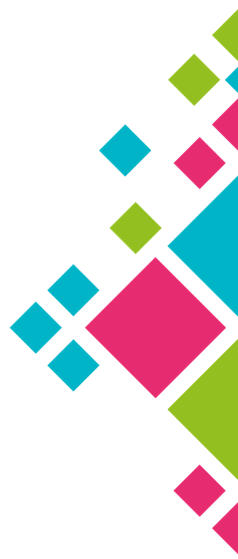 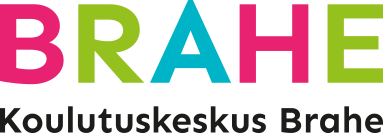 Parvessa Parempi 2
19.6.2019
Päivi Antinoja ja Riikka Pyykkö
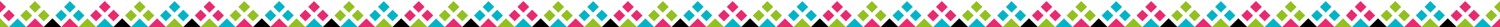 Koulutuskeskus Brahessa opiskelulukuvuosi etenee opiskelijahyvinvoinnin osalta teemakuukausittain. Hyvinvoinnin vuosikellossa on yhteistyöllä laaditut teemakuukaudet, jotka jäsentävät ja yhtenäistävät toimintaamme. Teemakuukaudet pitävät sisällään hyvinvointia lisääviä toimintatapoja. Teemat huomioidaan opetuksessa, ryhmänohjauksessa sekä erilaisin tapahtumin ja tempauksin. Teemakuukausien avulla kokeillaan ja etsitään uusia toimintatapoja sekä pyritään opintojen sujuvaan etenemiseen sekä opintoihin sitoutumiseen. Teemakuukaudet ovat osa yhteisöllistä opiskeluhuoltoa ja niitä toteuttaa koko henkilökunta, opiskelijakunta, sekä tutorit. Opiskelijapalvelut koordinoi toimintaa.
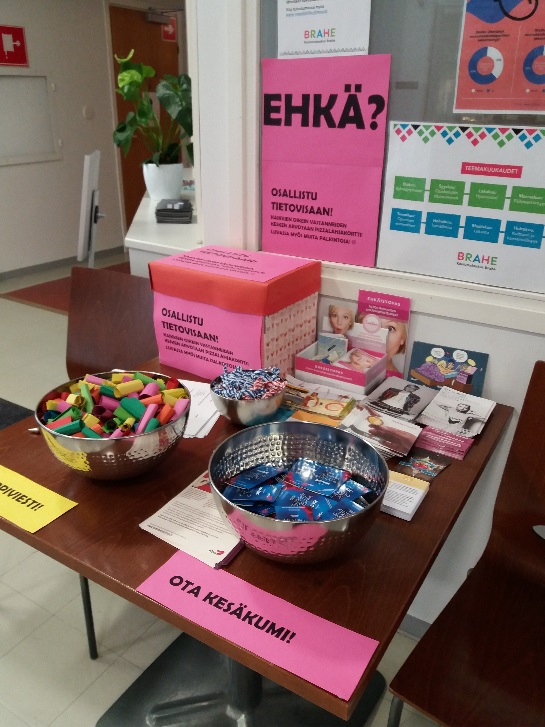 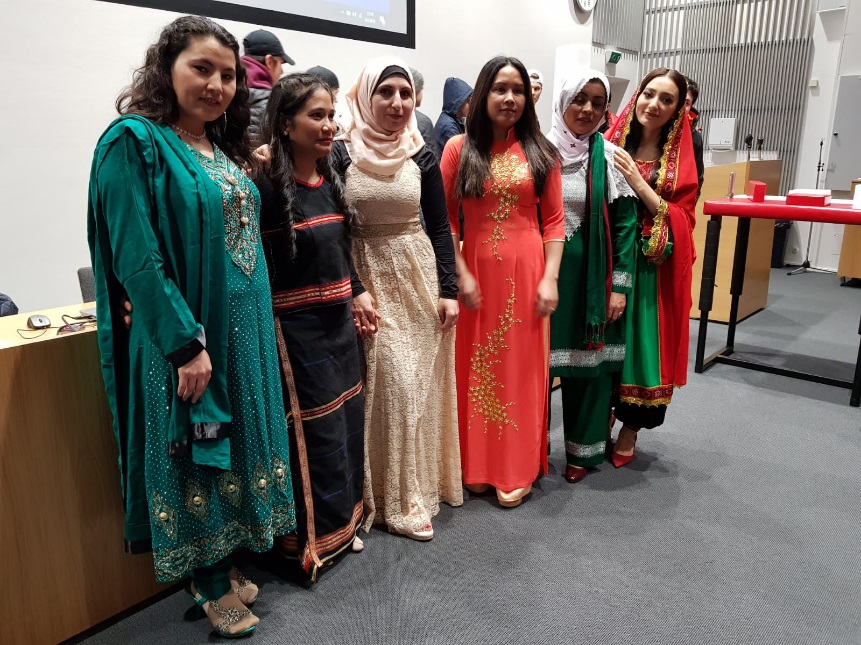 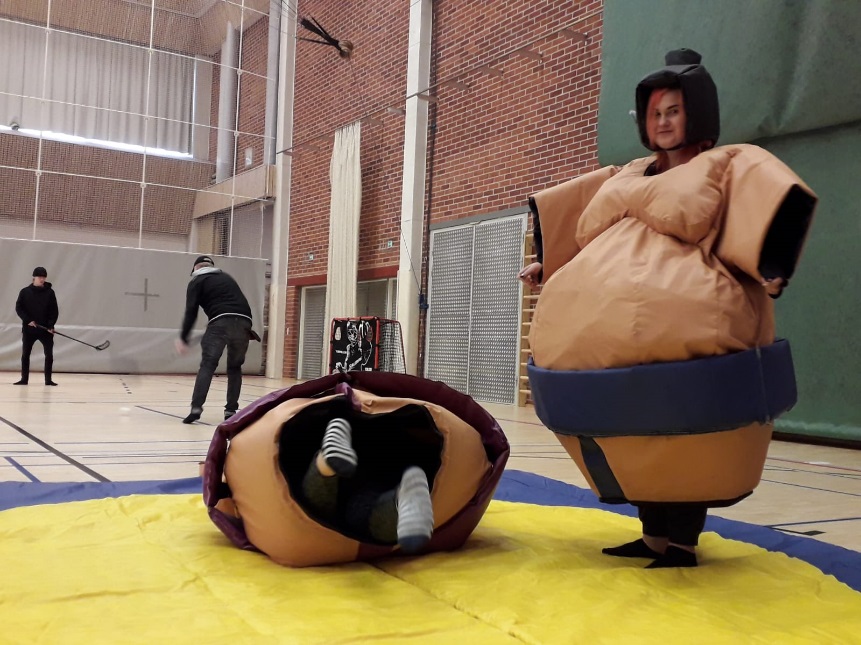 19.6.2019
Päivi Antinoja ja Riikka Pyykkö
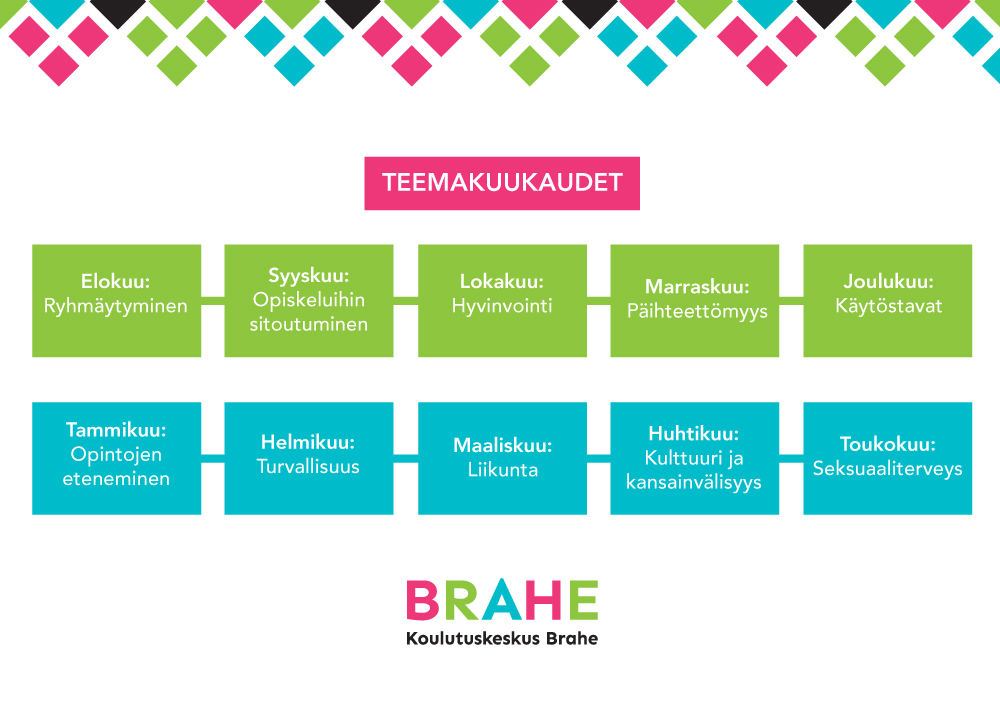 19.6.2019
Päivi Antinoja ja Riikka Pyykkö
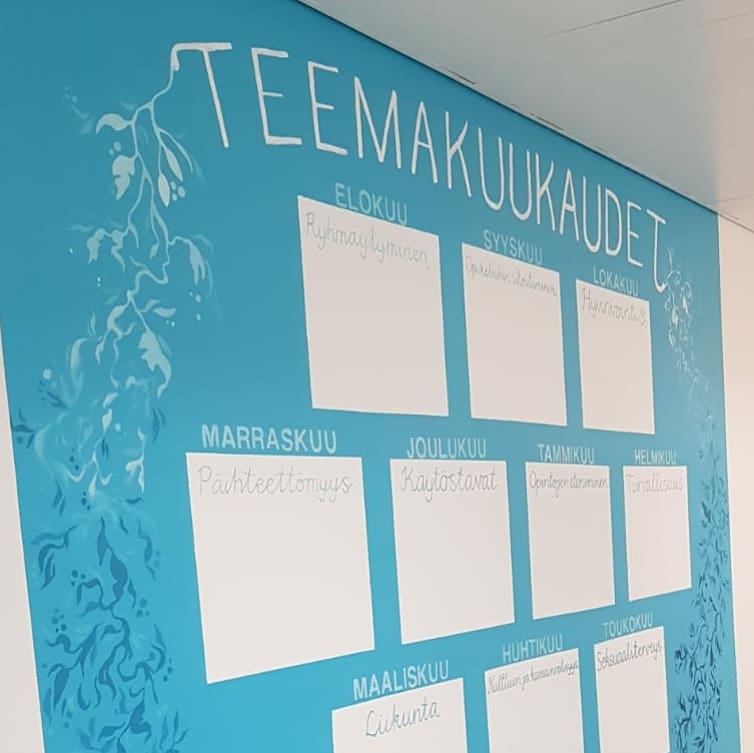 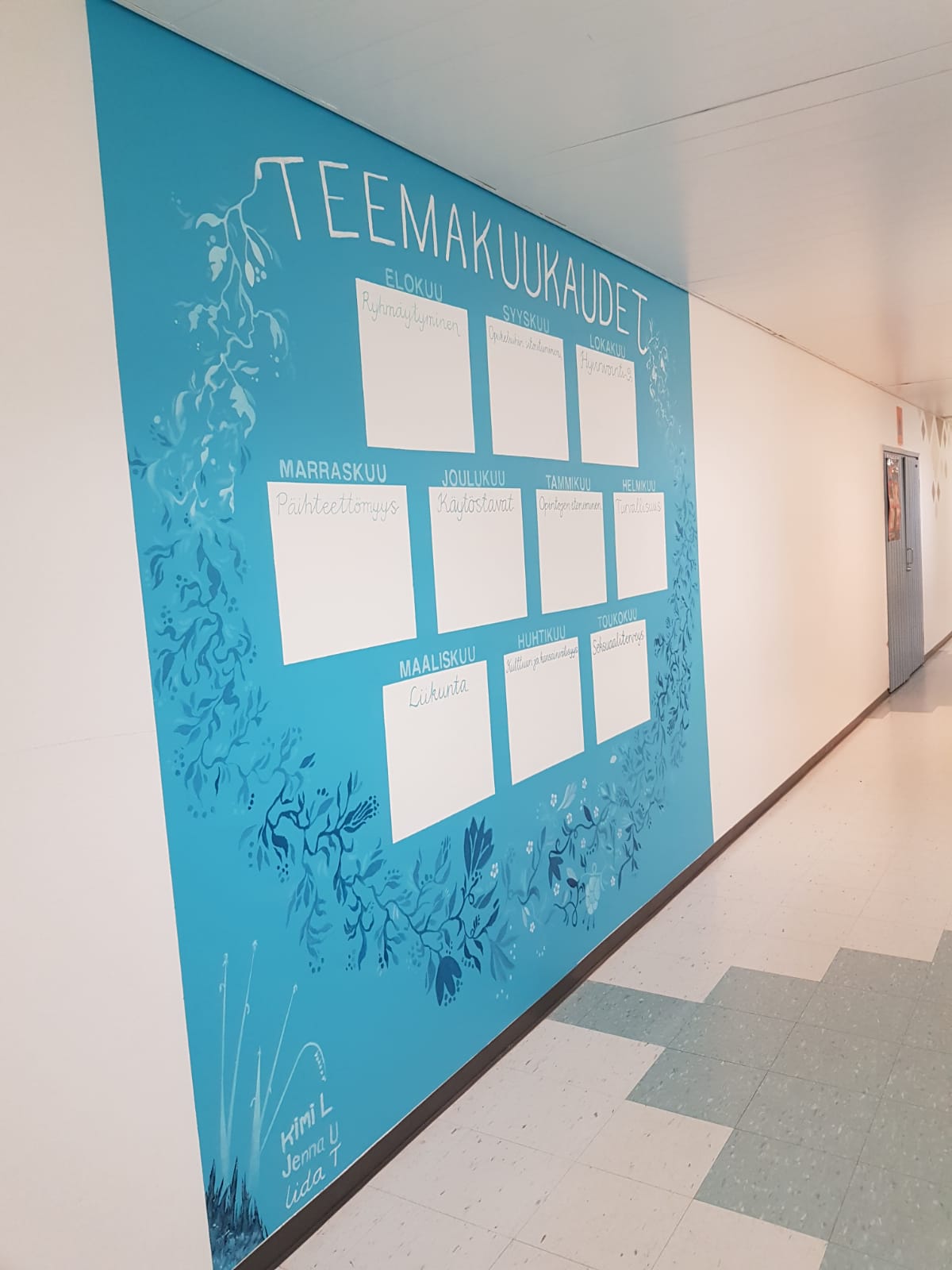 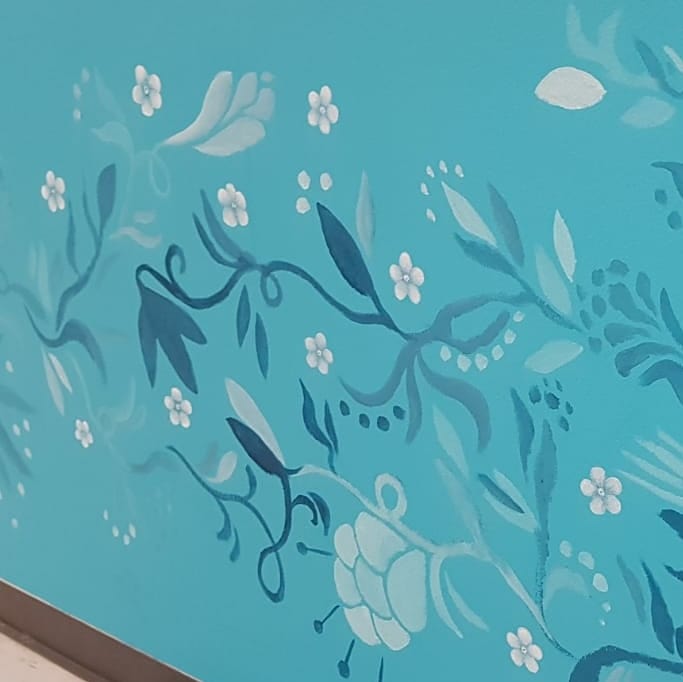 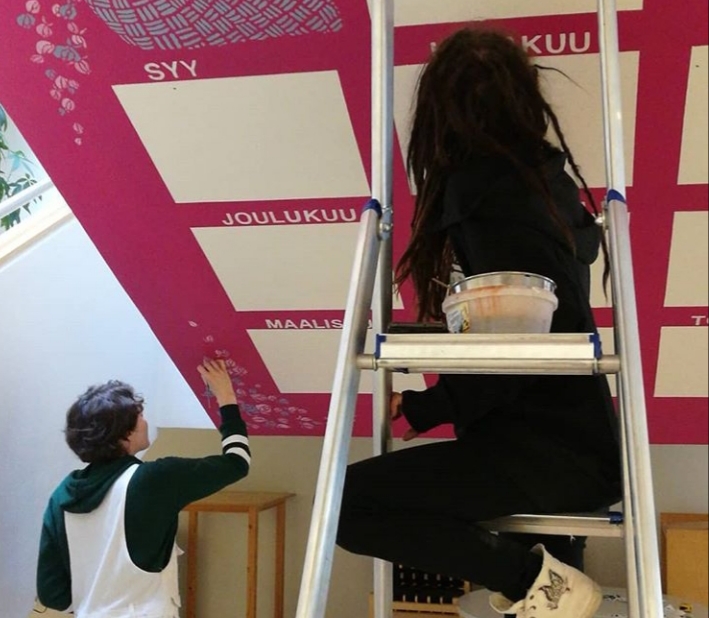 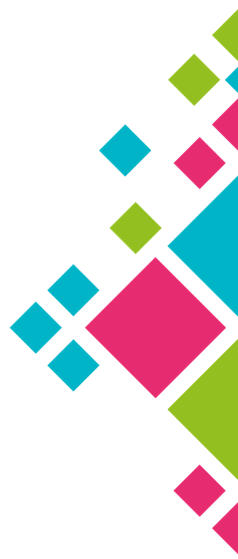 19.6.2019
Päivi Antinoja ja Riikka Pyykkö
19.6.2019
Päivi Antinoja ja Riikka Pyykkö
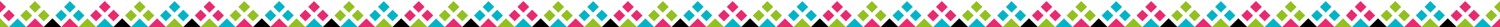 Avoimet oppimisympäristöt
Opinpaja

 Suunnattu opiskelijoille, jotka:
Etenevät nopeasti
Joiden opinnot eivät etene 
Tekevät kokeita/testejä
     (koepäivä perjantaisin)
Erilaiset suoritustavat, tukitoimet, pienryhmät, pajat (matikka&fyke, kielet, digi)
Opiskeluvalmiuksia tukevat opinnot

Suunnattu opiskelijoille, joiden opinnot omalla alalla eivät etene
Pääpaino arjentaidoissa
Kesto 6 viikosta 6 kuukauteen
Tavoitteena jatkaa opintoja omalla alalla
19.6.2019
Päivi Antinoja ja Riikka Pyykkö